Unit 8 Wonderland
Pronunciation
(Sense groups)
Activity 1: Warm up
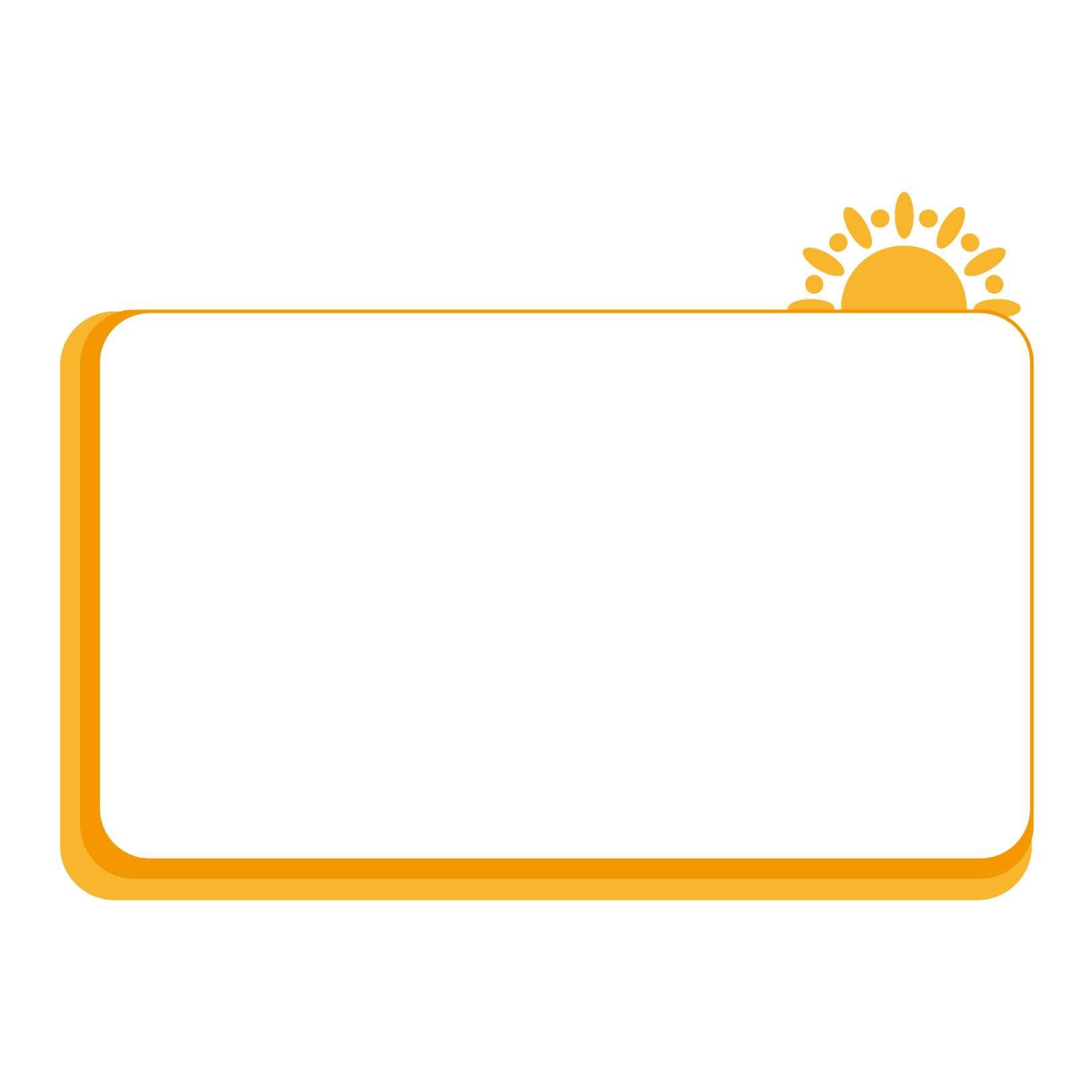 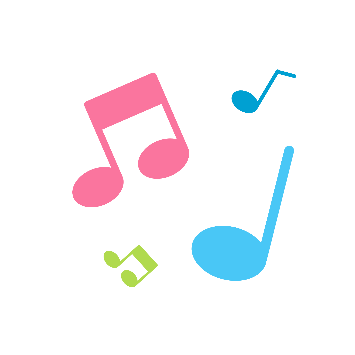 Boys and girls, before we learn something new, let’ s say a tongue twister together. Ready? Go!
Can you can a can as a canner cans a can?
(你能像一个罐头工人一样装罐头吗？)
/
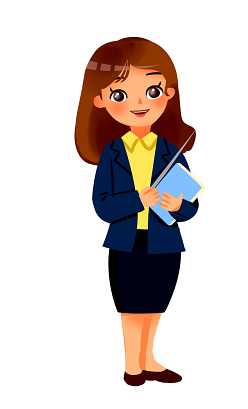 When we say a tongue twister, how can we be fast?
Do we need to stop in the sentence?
Where can we stop?
Activity 2: Read and find
1. Read sentences to find where to stop.
1) I  like  reading  after  I  finish  my  homework.
2) After school,  my  friends  and  I  went  to  different  clubs.
3) The  most  important  thing  in  life  is  to  be  happy  and  kind  to others.
/
/
/
/
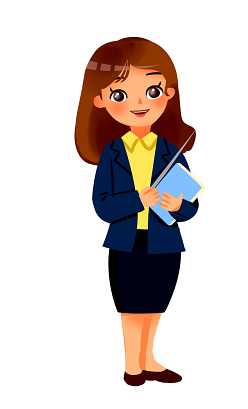 /
/
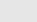 Activity 2: Read and find
2. Try more and pay attention to the differences.
(1) I saw a man / with binoculars.
I saw / a man with a binoculars.
(2) They fed her/ dog food.
They fed  her dog / food.
(3) I  / visited the men who lived next door / yesterday.
I visited the men / who lived next door yesterday.
sense groups(意群)
A sentence is made up of several parts according to meaning or grammar structure. Each part is one sense group.

A word, a phrase, a clause can be a sense group. Between sense groups, there should be a short pause.
Activity 3: Think and work out the rule
What is a sense group (意群)?
How can we divide(划分) sense groups?
Activity 4: Practise
Read the sentences below and mark pauses (/) where you think they are necessary.
1  Journey to the West is one of my favourites. 
2  I like the Monkey King best. He is very clever. 
3  This book makes me want to try new things.
4  I also want to travel and have exciting experiences in the future.
5  I enjoy reading fantasy books because I find them really exciting.
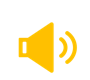 Activity 4: Practise
Read the sentences below and mark pauses (/) where you think they are necessary. 
Listen and check your answers.
1  Journey to the West   is one of my favourites. 
2  I   like the Monkey King best. He   is very clever. 
3  This book   makes me   want to try new things.
4  I   also want to travel   and have exciting experiences   in the future.
5  I   enjoy reading fantasy books   because   I find them   really exciting.
Activity 4: Practise
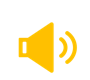 Read the following text aloud. Add pauses (/) in the right places. Listen and check.
I tried an audiobook last weekend. I played the book on my phone. I listened for over two hours and did not want to stop. I enjoyed it because the story is really exciting. Also, I could do other things at the same time. I tidied my bedroom while I listened.
Activity 4: Practise
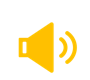 Read the following text aloud. Add pauses (/) in the right places. Listen and check.
I   tried an audiobook   last weekend. 
I   played the book   on my phone. 
I   listened for over two hours   and did not want to stop. 
I enjoyed it   because the story    is really exciting. 
Also,   I could do other things   at the same time. 
I tidied my bedroom   while I listened.
Activity 5: Further practise
Down the rabbit hole
     One sunny day, Alice and her sister sat by a river. Then Alice heard a sound. She looked up and saw a white rabbit in a coat passing by.
“Oh dear! I’ll be late!” said the rabbit. It took a watch out of its pocket and looked at the time.
    How amazing! Alice stood up and ran across the field after the rabbit. The rabbit jumped down a big hole. Alice did not want to let the rabbit get away, so she jumped down the hole too.
    Down, down, down. Alice fell for a long time, and then she hit the ground. She found herself alone in a long, low hall. There were doors all around, but they were all locked. Alice saw a small key on a table, but it did not fit any of the locks. 
    Then Alice noticed a small door and put the key into the lock. The door opened! She could see a lovely garden on the other side. Alice tried to go through the door, but she was too big.
Homework
Must do:
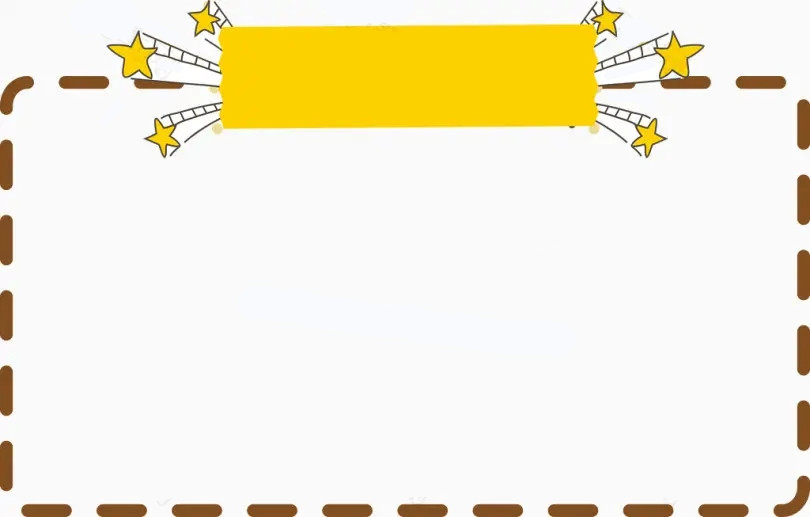 Try to read the story on Page 102 with right pauses.
2.   Preview Integration.

Choose your favourite passage, read and make a video to share with us.
Choose to do:
Thank you!